Transparencia y acceso a la información
Ley de Transparencia Acceso a la Información Pública del Estado de Jalisco y sus Municipios
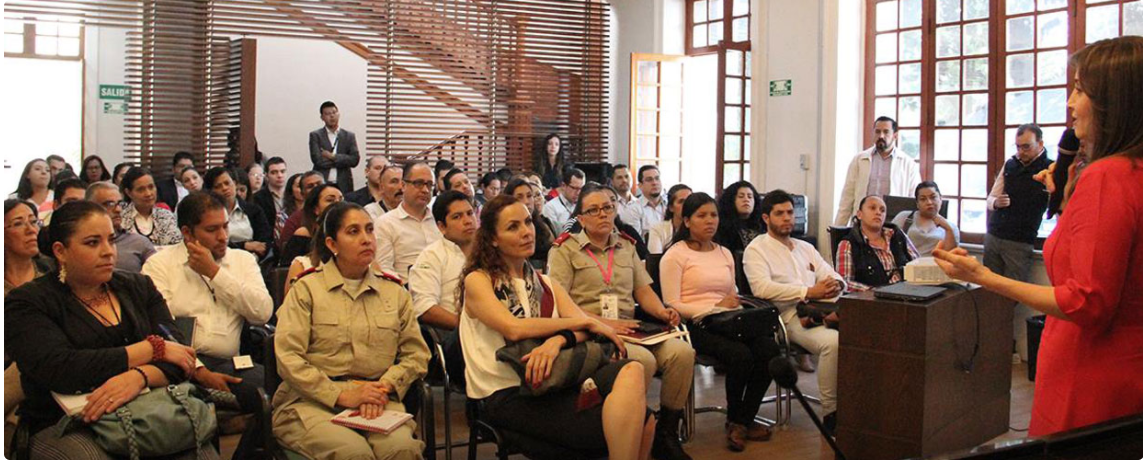 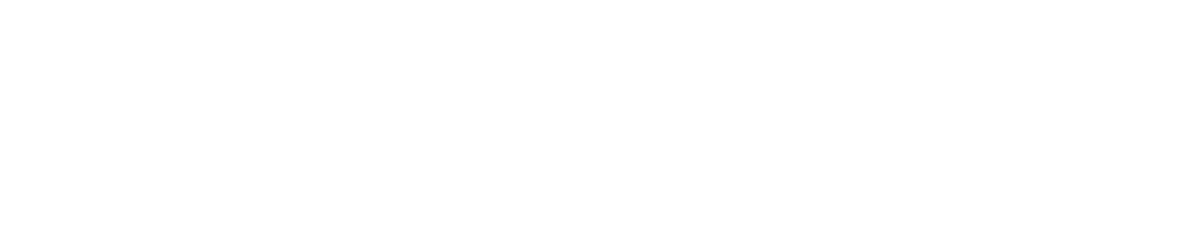 ARTÍCULO 1° DE LA LEY – NATURALEZA E INTERPRETACIÓN

2. La información materia de este ordenamiento es un bien del dominio público en poder del Estado, cuya titularidad reside en la sociedad, misma que tendrá en todo momento la facultad de disponer de ella para los fines que considere.

4. El ejercicio del derecho de acceso a la información no estará condicionado a que el solicitante acredite interés alguno o justifique su utilización, ni podrá condicionarse el mismo.
Referencia: LTAIPEJM, Art. 1° párrafos 2° y 4°
OBJETO DE LA LEY

I......
II. Transparentar el ejercicio de la función pública, la rendición de cuentas, así como el proceso de la toma de decisiones en los asuntos de interés público;
…….
IX. Propiciar la participación ciudadana en la toma de decisiones públicas a fin de contribuir a la consolidación de la democracia;
……..
Referencia: LTAIPEJM, Art. 2° párrafos 2° y 9°
Acceso a la información

Creación de condiciones para que los individuos puedan obtener, evaluar y utilizar la información en posesión del gobierno.
Transparencia


Colocar la información en la vitrina pública para que los interesados puedan revisarla, analizarla y, en su caso, usarla como mecanismo de sanción.
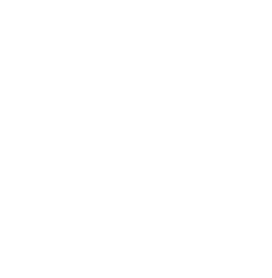 Información de
 acceso público
Implica una solicitud
 para obtenerla
Referencia: LTAIPEJM, Art. 3
INFORMACIÓN PÚBLICA
Definición

1. Es toda información que generen, posean o administren los sujetos obligados, como consecuencia del ejercicio de sus facultades o atribuciones, o el cumplimiento de sus obligaciones, sin importar su origen, utilización o el medio en el que se contenga o almacene; la cual está contenida en documentos, fotografías, grabaciones, soporte magnético, digital, sonoro, visual, electrónico, informático, holográfico o en cualquier otro elemento técnico existente o que surja con posterioridad.
Referencia: LTAIPEJM, Art. 3°
Información Pública
de Libre Acceso

Fundamental
Ordinaria
Proactiva
Focalizada
Información Pública
Protegida

Reservada
Confidencial
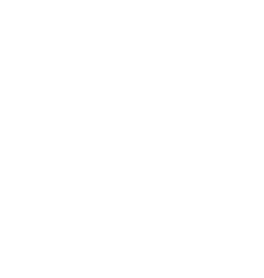 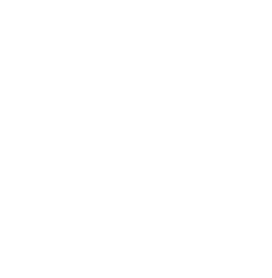 Referencia: LTAIPEJM, Art. 3
Transparencia
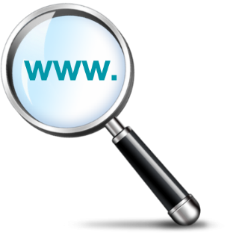 Formato Abierto 
y Accesible
Acceso a la información
¿En qué forma se puede presentar la solicitud de información?

Aumenta vías para presentarla
Teléfono
Fax
Email
Correo
Escrito libre con acuse de recibo
Acudiendo a la unidad de transparencia
y llenando el formato que se le proporcionara
A través de www.plataformadetransparencia.org.mx
Referencia: LTAIPEJM, Art. 80
Acceso a la información
Requisitos de a solicitud
Nombre del sujeto obligado a quien se dirige.

Medio para recibir notificaciones.

Información solicitada, así como la forma y medio de acceso.
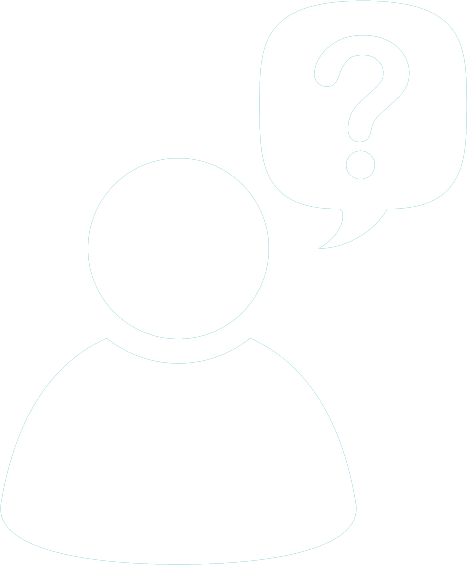 OJO: El nombre del solicitante o seudónimo será opcional.
Referencia: LTAIPEJM, Art. 79
Acceso a la información
El ABC de las solicitudes de información

Cuando no se declare incompetencia o prevención se presume que fue admitida.
A falta de un requisito la unidad debe de prevenirlo dentro de los dos días.
En caso de información ORDINARIA 08 DÍAS HÁBILES.
Acceso a EXPEDIENTES MÉDICOS 04 DÍAS HÁBILES.
Si al termino de los plazos no se ha notificado la respuesta el solicitante podrá acudir al RECURSO DE REVISIÓN. 
La respuesta debe de ser FUNDADA Y MOTIVADA.
Referencia: LTAIPEJM, Art. 82, 84 y 85
Acceso a la información
Sentidos de la respuesta
Afirmativa
La totalidad de la información solicitada sí puede ser entregada.
Parcialmente
Afirmativa
Parte de la información no puede ser entregada, por ser parte de ella reservada, confidencial o inexistente
Negativa
La información solicitada no pueda otorgarse por se reservada, confidencial o inexistente.
Referencia: LTAIPEJM, Art. 86
Acceso a la información
Medios de acceso
Consulta directa de documentos
Reproducciónde documentos
Elaboración 
de informe 
específico
Referencia: LTAIPEJM, Art. 87
Medios de impugnación
Referencia: LTAIPEJM, Art. 91 a 117
¿Qué es el ITEI?
Naturaleza del ITEI

El Instituto de Transparencia, Información Pública y Protección de Datos Personales del Estado de Jalisco es un organismo público autónomo con personalidad jurídica y patrimonio propios, con autonomía en sus funciones e independencia en sus decisiones.
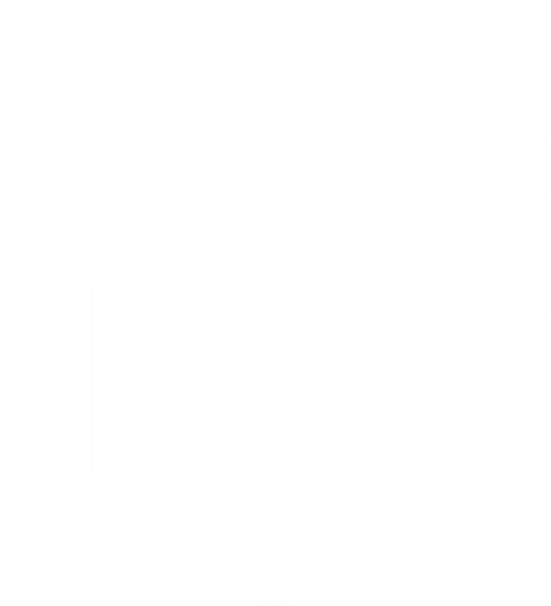 Referencia: LTAIPEJM, Art. 33
¿Qué es el ITEI?
Integración del ITEI

El órgano supremo del ITEI es el Pleno y está integrado por:

 Un Comisionado Presidente
 Dos Comisionado Ciudadanos
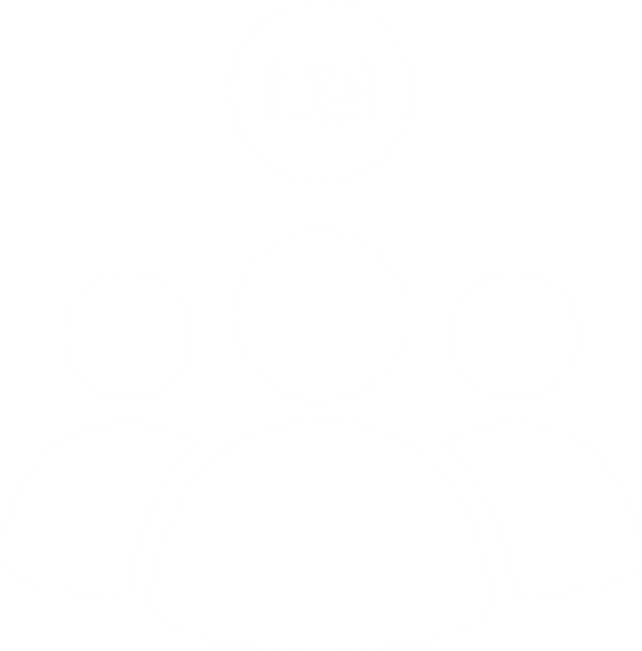 Referencia: LTAIPEJM, Art. 34
¿Qué es el ITEI?
Funciones principales del ITEI
Promover la transparencia
Garantizar el acceso a la información pública
Proteger la información reservada y confidencial
Referencia: LTAIPEJM, Art. 33
Figuras obligatoriasde los Sujetos Obligados

 Unidad de Transparencia
 Comité de Transparencia
 Reglamento Interior de Transparencia
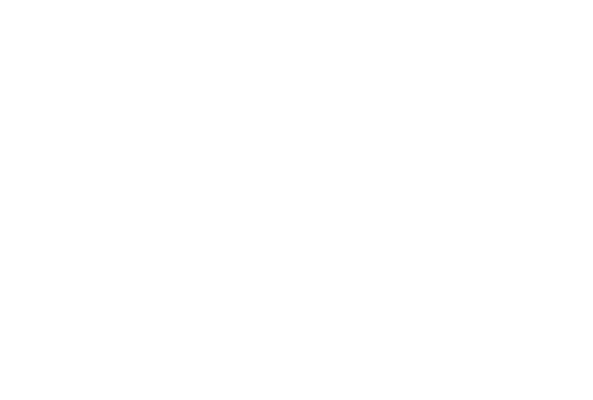 Referencia: LTAIPEJM, Art. 4º
Unidad de Transparencia (UT)

Es un órgano interno del sujeto obligado encargado de la atención al público en materia de acceso a la información pública.

Dependerá directamente del titular del sujeto obligado.

Solicitar al Comité de Transparencia interpretación o modificación de la clasificación de información pública solicitada.
Referencia: LTAIPEJM, Art. 31
Obligaciones del Sujeto Obligado

Orientar y facilitar al público la consulta y acceso a la información
Proteger la información reservada y confidencial
Recibir las solicitudes de información y remitir al S.O. competente o al ITEI en su caso
Implementar un sistema de recepción de solicitudes vía electrónica. Los S.O. se incorporarán a la PNT
Constituir su comité de Transparencia
Promover acuerdos con instituciones para realizar respuestas en lenguas indígenas y braille
Referencia: LTAIPEJM, Art. 25
Medios de apremio
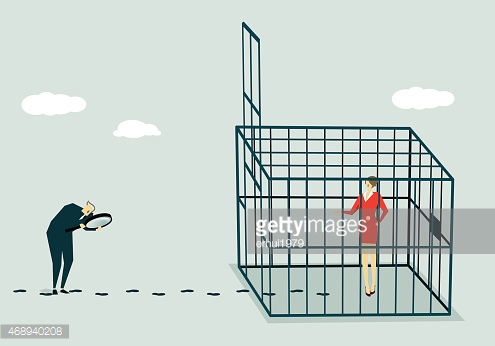 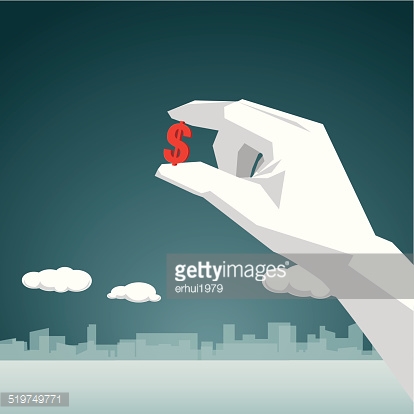 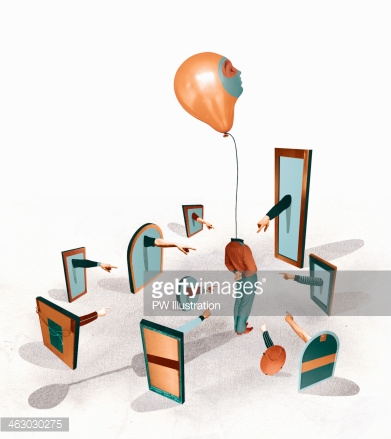 Primer
incumplimiento
Segundo
incumplimiento
Tercer incumplimiento
Multa de 20 A 1500 días de valor diario de la Unidad de Medida y Actualización
Arresto administrativo y denuncia penal
Amonestación pública
Infracciones

Titulares de Sujeto Obligado
Titular del Comité de Transparencia
Titular de Unidad de Transparencia
Persona Física
Referencia: LTAIPEJM, Art. 119 a 122
Sanciones

Multa de 100 hasta 1500 días de valor diario de la Unidad de Medida y Actualización según sea el caso.



Incrementar las sanciones 

Hasta 1,500 días valor diario de la Unidad de Medida y Actualización. ($105,000)
Referencia: LTAIPEJM, Art. 123
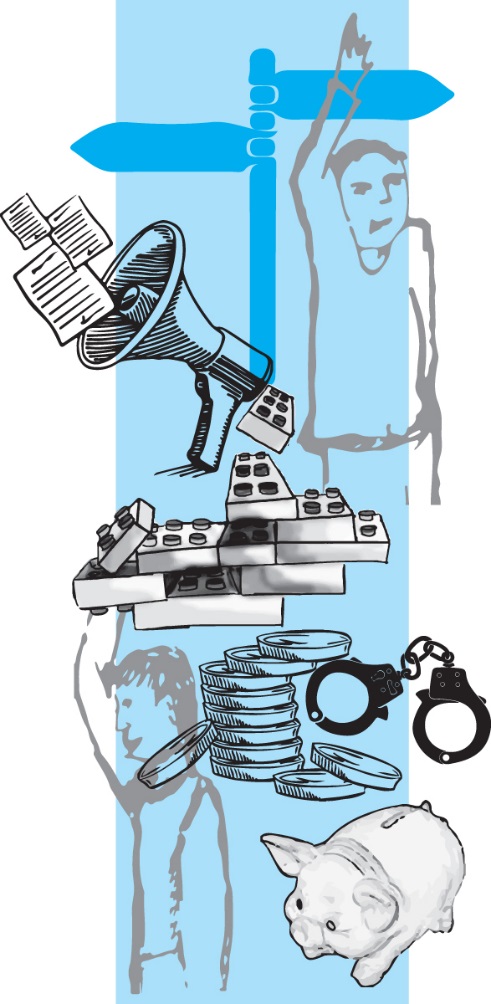 Av. Ignacio L. Vallarta 1312
Col. Americana
Guadalajara, Jalisco. CP 44610
(52) 33 36305745 Ext. 1750
www.itei.org.mx